Workforce Innovation Fund Round 3Grantee Orientation
Webinar Date: October 15, 2015, 2:00 p.m. EST
Presented by:  Workforce Innovation Fund   Team
U.S. Department of Labor
Employment and Training Administration
[Speaker Notes: Charlotte:  First of all congratulations on receipt of your new Workforce Innovation Fund (more commonly know as WIF) Round 3 award.

Welcome to the New Grantee Orientation for the WIF Round 3 awards.  We have a full agenda and several presenters here today to provide vital information to assist you in carrying out your new grant.  As such, please save any questions until the end…in fact you can put them in the chat box and we will address as many as we can at the end of the webinar.  If by chance we cannot address all of the questions in the given time, you can forward to the WIF mailbox for a response or wait a few days for us to receive the webinar transcripts.
Now on to the presentation.]
Presenters
Robert Kight  
    Chief, Division of WIOA  Adult Services and Workforce Systems (DWASWS)
Charlotte Harris
     Workforce Analyst,  DWASWS
Wendy Havenstrite
     Workforce Analyst, DWASWS
Donna Kelly
     Grant Officer, Office of Grants Management
Sande Schifferes
     Workforce Analyst, Division of Research and Evaluation, OPDR
Eliza Kean, Abt Associates
  Director, National Evaluation Coordination and Technical Assistance  
Tara Smith, 
Technical Assistance  Team
2
[Speaker Notes: Charlotte:  Our presenters for today are: Read slide.

We also have a few of our Regional Federal Project Officers on the call. Thank you for joining us today. Let’s move on to the agenda.]
Agenda
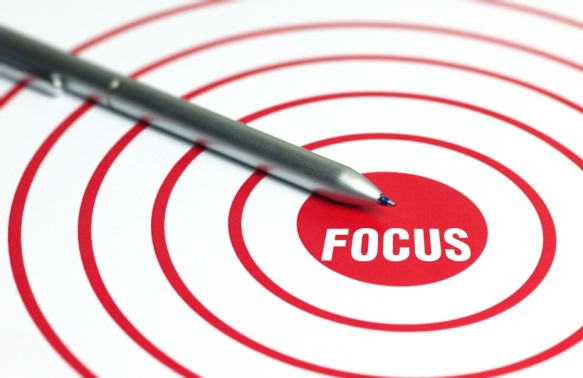 Program Overview of WIF Round 3

Roles and Responsibilities

Grant Award Package

Reporting Requirements

Evaluation Component

Next Steps
#
3
[Speaker Notes: Charlotte

Our agenda for today…. Read slide]
WIF 3 Program Overview
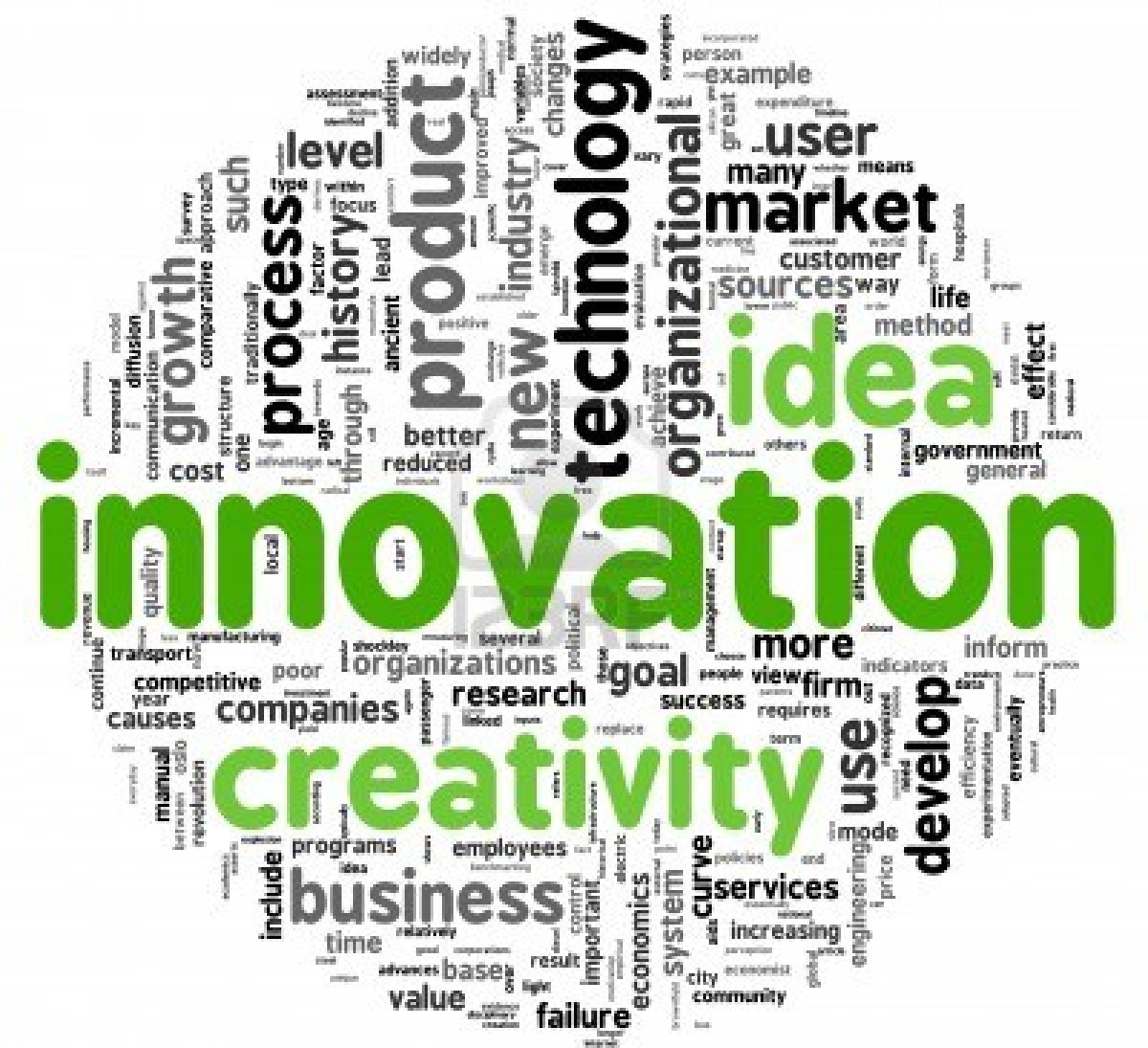 #
4
[Speaker Notes: Robert:


The Workforce Innovation Fund invests in programs that support, evaluate and enhance workforce investment strategies that generate long-term improvements in the performance of the public workforce system.   

The overarching goal of this funding opportunity is to promote system reforms and innovative approaches that involve cooperation, integration and alignment among diverse programs in service of one or more worthy goals which could not be achieved by any one system acting alone.


Awarded grants will focus on Job-Driven system alignment and implementation of a fully integrated workforce development system.]
Program Overview
$35.5 million in grant funds 
To promote system reforms and innovations that facilitate cooperation across programs to improve employment outcomes, cost effectiveness, and delivery of customer-centered services;  
Focus on Job-Driven system alignment and implementation of a fully integrated workforce development system


WIF Round 3 Design Options
Enhance strategic collaboration and coordination of workforce development programs to align services with employer needs and local economic development activities and be more effective
Strengthen the quality of services to individuals and employers at American Job Centers; and 
Promote accountability, data-driven decision-making and customer choice.
#
5
[Speaker Notes: Robert:


Read or paraphrase this first:  

Approximately $35.5 million was awarded to this third round of WIF grantees to promote system reforms and innovations that facilitate cooperation across programs to improve employment outcomes, cost effectiveness, and delivery of customer-centered services to job seekers, youth and employers. 

Grants funded in this round will pursue one or more of the following strategies of Design Options: (Read or paraphrase slide)]
Program Overview - Awardees
#
6
[Speaker Notes: Robert:

WIF Round 3 awards were made to two categories of applicants:  

State workforce agencies responsible for administering title I of the WIA/WIOA, or 

Current grantees under the WIA/WIOA Section 166 Indian and Native American Program

The six awardees for Round 3 are:  Read/paraphrase the slide

Next we will review the period of performance for this round.]
Program Overview
Period of Performance

48 months from the effective date of the grant;  consists of: 

12 months for start-up activities; 
24 months for implementation; and 
12 months to complete evaluation activities.

All projects must have completed final evaluation reports by September 2019.   No extensions will be permitted.
#
7
[Speaker Notes: Charlotte:

The period of performance for WIF Round 3 grants is 48 months from the effective date of the grant, which will consist of: 

 
Up to 12 months for planning and start-up activities; 
At least 24 months for implementation; and 
Up 12 months to complete evaluation activities.


These are the maximum lengths for each component – but please note that the final evaluation reports need to be produced by September 2019.  We also want to be clear though that there will no extensions permitted for these projects so that the final reports will be available in time for them to be used in a final analysis across all projects.]
Program Overview
Project Type
This round of projects can be related to innovative strategies or interventions, whether new, expanded in size, scope or scale, or significantly changed from what was previously tested or implemented, either by the applicant or others.
However, the projects can only use non-experimental designs (similar to “Type A” projects in earlier rounds).
This means that the evaluations and service designs do  not include use of random assignment or quasi-experimental comparison groups.
#
8
[Speaker Notes: Charlotte:

Unlike the previous two rounds where there were three options (methodologies) that a grantee could use to assess project effectiveness, this round  uses only one type for exploring innovative service delivery or system reforms – i.e., a  non-experimental approach (similar to the methodology in “Type A” projects in earlier rounds).

Then read the first bullet on the slide.

Next we will review the roles and responsibilities of different components of the grant.]
Roles and Responsibilities
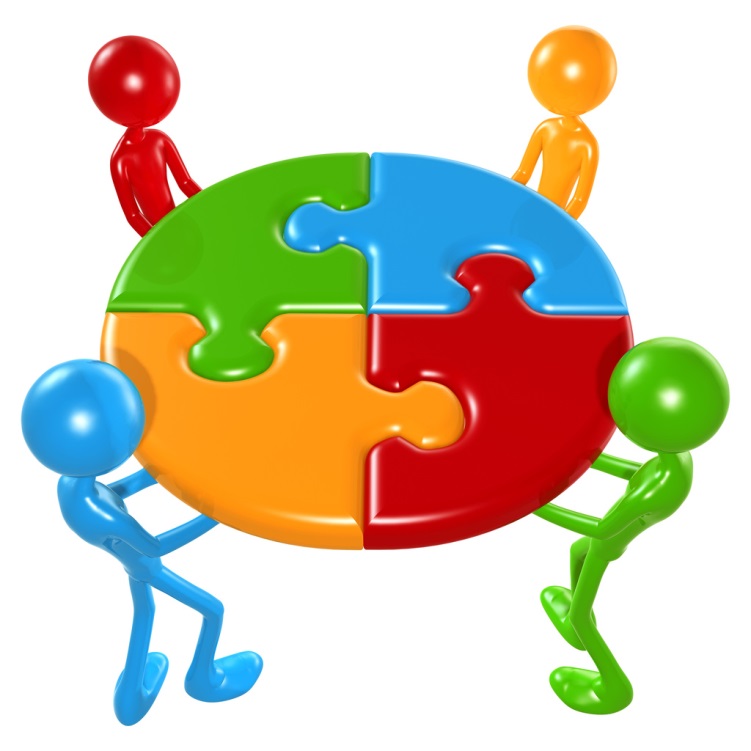 #
9
[Speaker Notes: Charlotte:

Everyone has a part to play in ensuring the success of WIF grant.

We will discuss the roles and responsibilities of the varying ETA National Office staff, the ETA Regional Office staff, as well as our expectations of you as a grantee/recipient of federal dollars.]
Roles and Responsibilities
Employment and Training Administration (ETA)

National Office
Program Office -- Division of WIOA Adult Services and Workforce Systems (DWASWS) 
 
Division of Research and Evaluation (DRE) -- in the Office of Policy Development and Research (OPDR)
Technical Assistance Team – Maher and Maher, Jobs for the Future

Grants Office – Office of Grants Management (OGM)

Regional Office
Federal Project Officer (FPO)

WIF Grantee
#
10
[Speaker Notes: Charlotte or Wendy:  

Read from slide or paraphrase.

There is also a WIF Roles and Responsibilities handout attached to this webinar that provides a visual illustration of the Grant roles.]
National Office – DWASWS
The Program Office has several functions:
Support Federal Project Officers (FPOs)
Provide Technical Assistance (TA)
Create peer learning opportunities
Collect performance data
Review grant modifications
Periodically requests information about your grant
[Speaker Notes: Charlotte:  



Read and/or paraphrase slide…

One part of the National Office is the WIF Program Office. This office is responsible for:

Supporting Federal Project Officers (FPOs)
Providing Technical Assistance (TA)
Together with Maher  & Maher our  WIF TA provider, who will  provide additional information shortly.
Creating peer learning opportunities
Collecting performance data
Reviewing grant modifications
Periodically requests additional information about your grant]
National Office – OGM
The Office of Grants Management (OGM) provides guidance on policy issues; provides training on fiscal and administrative grant requirements.

The Grant Officer  
Approves and maintains official grant documents such as modifications, no-cost extensions, and other relevant grant requirements

ETA Grant Officer for WIF:  Donna Kelly
[Speaker Notes: Charlotte:  

Read and/or paraphrase slide…   

Another part of the National Office is the Grants Office: This office provides guidance on policy issues and training on fiscal and administrative requirements.

Each DOL grant program is assigned a Grant Officer who performs official duties on behalf of the grant.  This includes approving and maintaining official grant documents such as modifications, no-cost extensions, and other relevant documents.
Donna Kelly is the assigned Grant Officer for the WIF grants.]
Technical Assistance Provider
Technical assistance for grantees offered by Maher & Maher, in partnership with Jobs for the Future
Core activities include coaching; peer learning exchanges; in-person and virtual convenings; virtual and online resources, capture and disseminate grantee learning and products
TA team includes Rebecca Livingston, Linda Lawson, Lynn Bajorek, Nate Anderson and Tara Smith
[Speaker Notes: Charlotte:  

ETA selected Maher and Maher, along with their partner Jobs for the Future, as the technical assistance providers for grantees for all three rounds of the Workforce Innovation Fund.
The core activities of the TA team include:
Provide performance coaching for each grantee
Design and deliver technical assistance support
Plan and conduct convenings for the grantee community – like the upcoming Grantee Meeting here in DC next month
Develop a peer to peer learning network of grantees
Gather and elevate grantee success factors and innovative strategies
Rebecca Livingston is the TA team project director, and is joined by Linda Lawson and Lynn Bajorek from Maher & Maher and Nate Anderson and Tara Smith from JFF

I’ll turn it over to Tara to briefly describe other functions of the TA Team.]
Technical Assistance Team
#
14
[Speaker Notes: Tara:
The Technical Assistance Team is excited to work with all of you! The TA team brings a wealth of experience providing technical assistance to the workforce and education system, and several of our team have been with WIF since the very beginning. In a nutshell, here’s what you can expect from the TA team: 
We’ll design and deliver technical assistance driven by the needs of your projects. For the most part, this will be done collectively with small groups of grantees, and we’ll engage peer thought leaders and subject matter experts to target specific needs.
We’ll be working with all of you to create a peer learning network where you can share your experiences and learn from other grantees.
We will work with each of your project teams to capture your experiences – the challenges you overcome, the successes you have and the innovative strategies you employ. 
Then we’ll widely share the learning from WIF and the products you produce with stakeholders and the larger workforce system, and promote the adoption of emerging best practices.
Our goal is to support you in achieving the goals of your intervention and your performance outcomes.]
Your Technical Assistance Coach
Build a relationship and open communication
Visit and assess needs 
Create a TA plan
Tap subject matter expertise
Foster peer sharing and learning
Gather and disseminate WIF learning and innovations
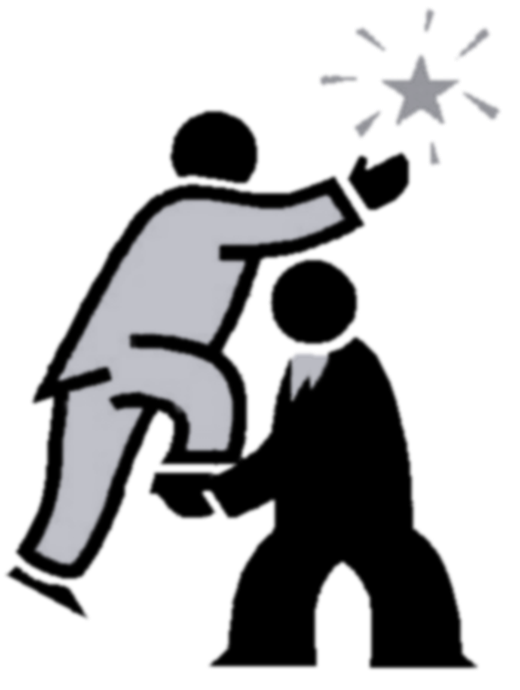 #
15
[Speaker Notes: Tara
The Workforce Innovation Fund technical assistance model provides each grantee with a coach.
Coaches serve as a technical assistance advisor and facilitator.
All of our coaches are subject matter experts in their own right, and experienced in providing technical assistance.
You can expect coaches to:
Build working relationship with you and maintain regular, open communication
Visit your site in person and complete an assessment profile to identify your strengths and any areas of need
Develop a unique TA plan 
Work with the TA team to access and facilitate subject matter expertise to address your TA needs
Coordinate with the TA team to build a peer learning network and involve your project team 
Gather and disseminate innovative strategies, lessons learned and promising practices from your project
Coordinate and collaborate with the ETA national office, Federal Project Officers and the National Evaluation on your behalf

Now I will turn it over to Sande who will describe the role of the Division of Research and Evaluation.]
National Office – DRE
Division of Research and Evaluation – Office of Policy Development and Research (DRE/OPDR) – Roles:
Provide direction and oversight to NEC/TA (Contractor:  Abt Associates) which support 3rd party evaluations and analysis and analysis/comparison of all the evaluations
Receive and review Evaluation Design Reports and Final Reports from WIF evaluators
Provide direction to Abt for analysis of final reports
Dissemination of final reports and key findings.

Contract Officer’s Representative (COR) : Sande Schifferes
[Speaker Notes: Sande:  


Read and/or paraphrase slide…   


Turn over to Charlotte]
Roles and Responsibilities
Regional Office 
Federal Project Officer
Primary contact
Conducts monitoring and oversight
Grant modifications
 Responds to emergent requests and TA needs
#
17
[Speaker Notes: Charlotte:  



FPOs are your first stop for all questions and concerns associated with your grant.]
DOL Grantee Role
Construct a program:
designed to focus on customer needs and to address those needs; 
that meets the requirements of Federal law and regulation;
compliant with WIF and OMB Requirements; and uses Generally Accepted Accounting Principles;
that is high quality and supported by a high quality evaluation.
#
18
[Speaker Notes: Charlotte:  


And what is the grantee’s role?  What are ETA’s expectations of you as a WIF grantee?


Read/paraphrase the slide


I will now turn it over to Donna Kelly, our Grant Officer to review the grant award package.]
Grant Award Package
Donna Kelly 
				ETA Office of Grants Management
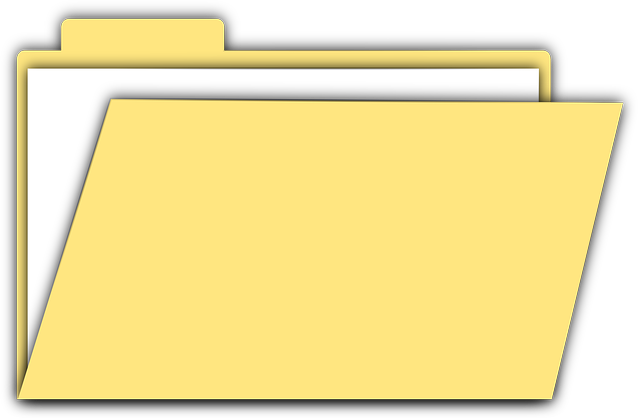 [Speaker Notes: Donna:]
Grant Award Package
Grant Award Letter
Grant Agreement - Notice of Award (NOA) 
Terms and Conditions   
Application for Federal Assistance [SF-424] 
Budget Information [SF-424A and Budget Narrative]
Statement of Work
Project Narrative
Program Evaluation Plan
Evaluation Budget Narrative
Other Documents Required by the WIF FOA
#
20
[Speaker Notes: Donna:

Hi all, you should have received your grant award package by email, and hopefully you have it with you now. If you have not received it, please first check with the Authorized Representative on the application and if they have not received it, alert us with an email to workforce.innovation@dol.gov with “WIF grant award package” in the Subject line.

The grant award package consists of the grant award letter and the actual grant package.  This includes the notification of award (NOA)  and the terms and conditions.  The grant award package also includes attachments which are:

The application for federal assistance, which is the SF-424.
The Budget Information form, the SF424A and the Budget Narrative
The Statement of Work; which includes the Project Narrative, Program Evaluation Plan and Evaluation Budget Narrative as well as the other documents required by the WIF Solicitation for Grant Applications.]
Grant Award Letter
Acknowledgements of Award
Payment Management System
Information and forms on www.doleta.gov/grants under Payment Information
ETA’s on-line Grantee Fiscal Reporting System – SF 9130 
Information to access system on www.doleta.gov/grants under Financial Reporting
Passwords/PINs are sent separately after supplying the necessary information – Once you receive it please DO NOT LOSE IT!
#
21
[Speaker Notes: Donna:

The grant award letter acknowledges your respective award and contains important information about the two systems that require a password and PIN.  The first is the payment management system, which allows the draw down of funds.  Information and forms on that can be found at www.doleta.gov/grants under “Payment Information”. 
If you go to that same site and under “Financial Reporting” you will find information about the online grantee fiscal reporting system and the SF-9130.  Your passwords and PINs are sent separately after you supply the necessary information.  Once you receive it please do not lose it.]
Notice of Award (NOA)
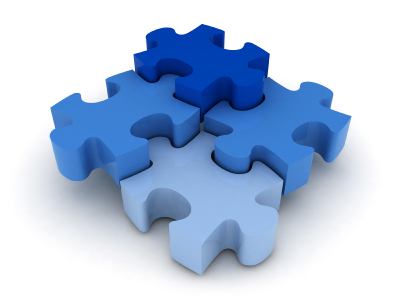 Project title
Grant awardees' identifying information 
DOL identifying information 
Period of performance
Award amount
Uniform Administrative Requirements, Cost Principles, and Audit Requirements
Signatures
22
[Speaker Notes: Donna:

In the grant agreement, the first page is the Notice of Award (NOA).  This page was emailed to you and has the project title – which is the Workforce Innovation Fund (WIF) Grants– and it contains the grant recipient’s identifying information, which is the name of your organization, address, and EIN and DUNS number.  

It also contains Department of Labor (DOL) identifying information.  This is the agreement number.  All WIF Grant agreement numbers should start with IF and then five-digit number.  Please reference this number when you contact your Federal Project Officer or National Program Office when you have questions about your grant. The period of performance, award amount, Uniform Administrative Requirements, Cost Principles, and Audit Requirements.  The Grant Officer’s signature is also found on the NOA.  As noted on the NOA, the Authorized Representative’s signature is not needed on the NOA as the signature on the SF-424 submitted with the application is the official signature, or in the case of Grants.gov submissions, registration through Grants.gov represents the official signature.]
Terms and Conditions
Budget Line Item Flexibility
Indirect Cost Rate and Cost Allocation Plan
Transparency Information
Federal Project Officer (FPO)
Equipment
Program Income
Intellectual Property Rights
Evaluation
Reports—Quarterly Financial and Performance Reports
#
23
[Speaker Notes: Donna:

Right after the Notice of Award page are the WIF Terms and Conditions. The terms and conditions includes, among many other things,  information on budget line item flexibility, your indirect cost rate, and cost allocation plan. 

If estimated indirect costs have been specified on the SF-424A only 10% of the Personnel line will be released to support indirect costs in the absence of a NICRA or CAP approved by the cognizant agency. The remaining funds which have been awarded for Indirect Costs are restricted and may not be used for any purpose until the awardee provides a signed copy of the NICRA or CAP and the restriction is lifted by the Grant Officer. Upon receipt of the NICRA or CAP, ETA will issue a grant modification to the award to remove the restriction on those funds.  The awardee must submit an indirect cost rate proposal or CAP. These documents should be submitted to DOL’s Division of Cost Determination or to the awardee’s Federal Cognizant Agency.  In addition, the awardee must notify the Federal Project Officer that the documents have been sent.  Contact information for the DCD is available at http://www.dol.gov/oasam/boc/dcd/.  If this proposal is not submitted within 90 days of the effective date of the award, no funds will be approved for the reimbursement of indirect costs.  Failure to submit an indirect cost proposal by the above date means the grantee will not receive further reimbursement for indirect costs until a signed copy of the federally approved NICRA or CAP is provided and the restriction is lifted by the Grant Officer.  All indirect charges must be returned through the Payment Management System and no indirect charges will be reimbursed. The total amount of DOL’s financial obligation under this grant award will not be increased to reimburse the awardee for higher negotiated indirect costs.

The Terms and Conditions also lists the contact information for your Federal Project Officer or as commonly referred to as your “FPO.” There is also information on equipment, program income, intellectual property rights, the evaluation, and requirements for quarterly financial and performance reporting.   If you have not reviewed the Terms and Conditions for the grant award, we urge you to do so immediately following this orientation and throughout the life of the grant.]
Redaction in Action
All redaction requests or waivers have been received
Thank you!


They will be posted on Grant Program Information (GPI) site
http://www.dol.gov/dol/grants/
#
24
[Speaker Notes: Donna:

Also, you may recall from the congratulatory letter and Solicitation, ETA is committed to conducting transparent grant award processes as a means of promoting and sharing innovative ideas.  We have already published your Abstracts, and we have received redacted technical proposals from all of you at this point or the go ahead to publish your proposal as is.

We are working with the Freedom of Information Act (FOIA) coordinator here in the Department and may be in touch with a few of you with questions.

We hope to get all of the proposals posted within the next month.  There is a lot of interest in these documents and they will be posted at our new Grant Program Information or GPI site.  The documents can be viewed publicly at:  http://www.dol.gov/dol/grants/.

Now I’ll turn over to Wendy to discuss the WIF Reporting Requirements]
Reporting Requirements
WIF 3 Reporting
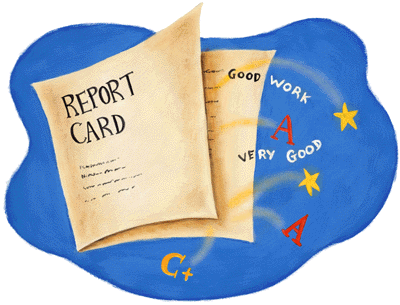 [Speaker Notes: Wendy: 

Acceptance of this award affirms your agreement to meet DOL reporting requirements.  The value of reporting is:

Illustrating Return on Investment (ROI) to stakeholders, i.e. Congress, employers
Demonstrating Grant Outcomes to investors and partners
Reporting successes of high profile programs to Congress, Administration, OMB, GAO, etc.
Building additional strategic partnerships and leveraging resources
Sustainability of the project and partnership
Continuously improving program to meet customer needs]
Reporting Requirements
WIF grantees are required to submit the following  quarterly reports to ETA:  

Narrative Reports (QNR)
Financial Report (ETA-9130)
*Performance Report (QPR)
26
[Speaker Notes: Wendy: 


WIF grantees are required to submit the following  quarterly reports to ETA:  

Read or paraphrase the slide.

*For those of you who are serving participants, an additional Performance Report template will be provided to you to capture and report identified performance measures.  You will receive this after you have an approved EDR.


Further technical assistance will be provided on reporting requirements.]
Quarterly Narrative and Performance Reports
Each report is due no later than 45 days after the end of the designated quarter
27
[Speaker Notes: Wendy: 


Read or paraphrase slide…]
Quarterly Financial Report
Each grantee must submit a Quarterly Financial Report (ETA 9130) 
Due no later than 45 days after the end of a quarter
Financial reporting system different than performance reporting system
More information and training will be provided
28
[Speaker Notes: Wendy: 


Read or paraphrase slide…


Now I’ll turn it over to Eliza to discuss the Evaluation components]
Evaluation Requirements	 	

				

		



Eliza Kean, Abt Associates
National Evaluation Coordination/Technical Assistance           (NEC/TA)
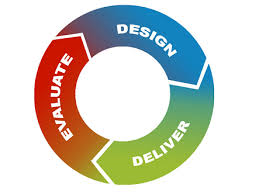 [Speaker Notes: Eliza:]
WIF Evaluation Goals
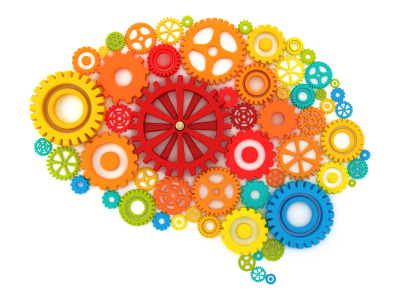 WIF goal is for projects to “be rigorously evaluated in order to build a body of knowledge about what works in workforce development.”
30
[Speaker Notes: Eliza

Turning to the evaluation component of WIF, I draw your attention to one of the primary goals of WIF as outlined in the FOA.  This is pulled from page 1 of the FOA, and speaks to the goal of building the knowledge or evidence base of what works in workforce development.  As we talk about evaluation, it is my hope that you as new grantees are not afraid of evaluation, but see it as a tool for learning and information.]
WIF Evaluation
Each grantee will perform an evaluation of its innovation. 
The evaluation design must be as rigorous as possible.
The grantee must hire a third-party evaluator.

Abt Associates, serving as the National Evaluation Coordinator and provider of technical assistance, will work with grantees’ evaluators to ensure consistent and high quality evaluations.
#
31
[Speaker Notes: Eliza

So what does that mean.  Here we list how that goal is translated operationally for you, the WIF grantees.]
Evaluation Requirements and Timeline
Requirements:
Procure third-party evaluators as soon as possible; submit copy of executed contract to WIF mailbox with a copy to your FPO
Grantees should include coordination with the NEC in the scopes of work for their third-party evaluators, and budget appropriately for the third-party evaluator
Submit Initial Evaluation Design Report to the NEC as early as possible, but no later than July 1, 2016.
Respond to comments and direction from DOL and the NEC to strengthen the evaluation design.
Submit Final Evaluation Design Report, final performance data template and final evaluation budget no later than September 1, 2016.
#
32
[Speaker Notes: Requirements:  these requirements are listed in the Attachment A of the FOA – “Workforce Innovation Fund Round 3 Assurances”

Procure third-party evaluators as soon as possible; submit copy of executed contract to WIF mailbox with a copy to your FPO
Grantees should include coordination with the NEC in the scopes of work for their third-party evaluators, and budget appropriately for the third-party evaluator

Submit Initial Evaluation Design Report to the NEC as early as possible, but no later than July 1, 2016. 

Respond to comments and direction from DOL and the NEC to strengthen the evaluation design.
Submit Final Evaluation Design Report, final performance data template no later than September 1, 2016.

It is strongly recommended that grantees move as quickly as possible during this first year to procure the evaluator, refine the details of the intervention, work with the evaluator to develop an Evaluation Design Report.  

Please note too that program implementation may not occur until the Final Evaluation Design report has been confirmed by the NEC and DOL
NEC Role –and Phase II funds cannot be drawn done until then.]
NEC/Evaluation Resources
The NEC should be viewed as a Resource for the evaluators of your grants.
Evaluation Toolkits will be available for Grantee and WIF evaluators
The NEC will work with the third-party evaluators and the WIF TA Provider to communicate with grantees for the remainder of the grant.
WIF NEC email address:  WIF@abtassoc.com
Access to the WIF Evaluation SharePoint site will be provided by NEC staff
#
33
Evaluation Immediate Next Steps
NEC Evaluation Webinar Scheduled for October 20, 2015 @ 4:00 p.m. EST

Overall evaluation process and timeline
Expectations for Evaluation Design
Third-Party Evaluator Procurement and Expected Early Deliverables
Schedule and Next Steps

The NEC will work with the third-party evaluators after they are procured.
#
34
Next Steps
Email additional Points of Contact to FPO and Workforce.innovation@dol.gov and WIF@abtassoc.com
Procure third party evaluators and submit copy of executed contract to WIF mailbox
Plan for In-Person Grantee Meeting November 16-17, 2015 
Submit Initial Evaluation Design Report to the NEC no later than July 1, 2016.
Submit Final Evaluation Design Report, final performance data template, and final evaluation budget no later than September 1, 2016.
#
35
[Speaker Notes: Eliza

 

Turn back over to Charlotte]
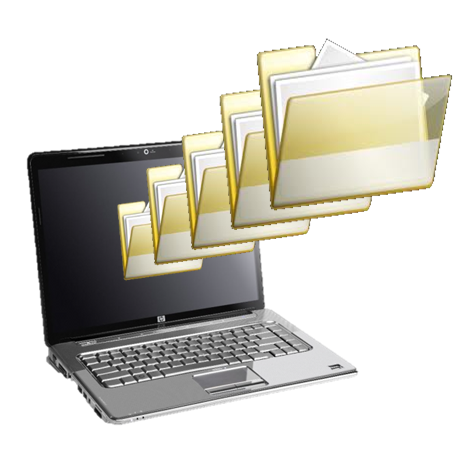 Resources
Financial, Administrative and Performance Training for Grantees:
http://etareporting.workforce3one.org
Introduction to Financial Reporting:
http://www.workforce3one.org/view/3000914758141611670
Financial Management Principles:
http://www.workforce3one.org/view/3000914831758578573 
Introduction to Grant Applications and Forms:
http://www.workforce3one.org/view/3000914831964994677
Introduction to Procurement Requirements:
http://www.workforce3one.org/view/3000914833849989433 
9130 Financial Form and Instructions:
http://www.doleta.gov/grants/docs/ETA-9130-straightSF269grants.pdf 
Evaluation Toolkit for Grantees
http://www.doleta.gov/workforce_innovation/resources.cfm
#
36
[Speaker Notes: Charlotte

Thanks… for joining participating today!  Thank you to the FPOs who were able to join us, and thank you grantees for hanging in with us so far.

Save this slide!  It will be a good reference to important information going forward.

This concludes the formal part of the presentation and now we can address some of the questions we have received.  

Any questions not answered today will be collected and responses sent out to grantees.

Turn over to Gary]
Please enter your questions in the Chat Room!
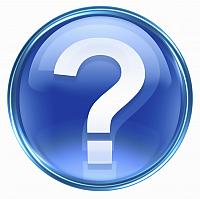 #
37
[Speaker Notes: Please enter your questions into the Chat Room!]
Thank You!


Find resources for workforce system success at:
www.workforce3one.org
#
38